Space news Update 2018
George Gamota
Topics to be Covered
New Landings/fly byes
Updates on Missions
Astrophysics
New Landings/fly byes
New Horizons
Chinese landing on Far Side of the Moon
Japanese HAYABUSA2 Landing on an Asteroid
Israel
New Horizons
The best-ever photos of Ultima Thule have 
made it down to Earth, and they heighten the
 intrigue about the frigid and faraway world.

On New Year's Day, NASA's New Horizons 
spacecraft zoomed past the 21-mile-long
Ultima Thule, setting a record for the
 most distant planetary encounter in history.
 (Ultima lies about 1 billion miles, beyond Pluto 
or 4+ B miles from Earth,
 which New Horizons flew by in July 2015.)
New Horizons has been beaming flyby data and
 imagery home to its handlers ever since, and 
will continue to do so for another 18 months. 
The early returns have been spectacular, 
revealing Ultima Thule to be a
 weird snowman-pancake hybrid with 
mysterious features, such as a bright "collar’ 
where the body's two lobes meet.
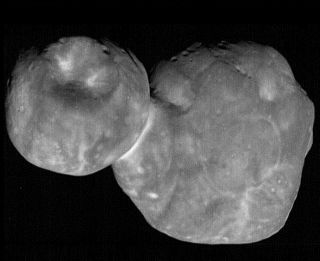 New Horizons
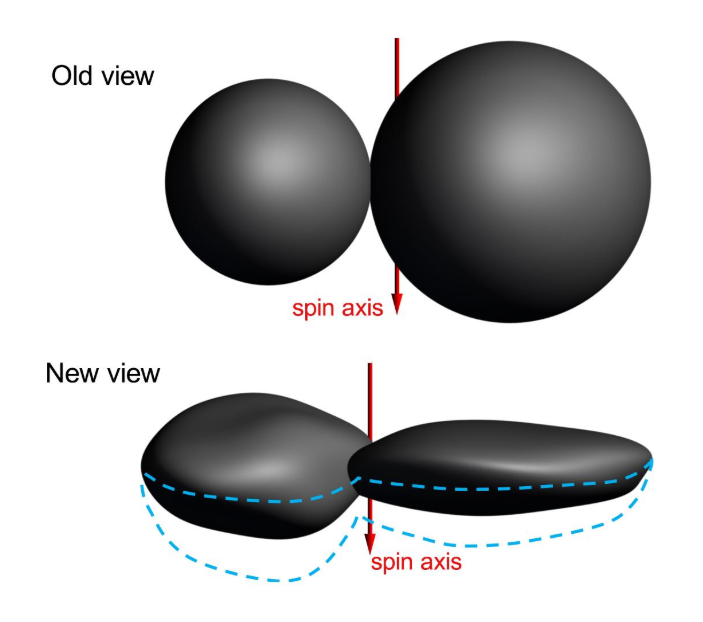 Ultima  Thule- New year’s Eve 2018
https://www.youtube.com/watch?v=o6sdiWVu71U

Next Visit? TBD
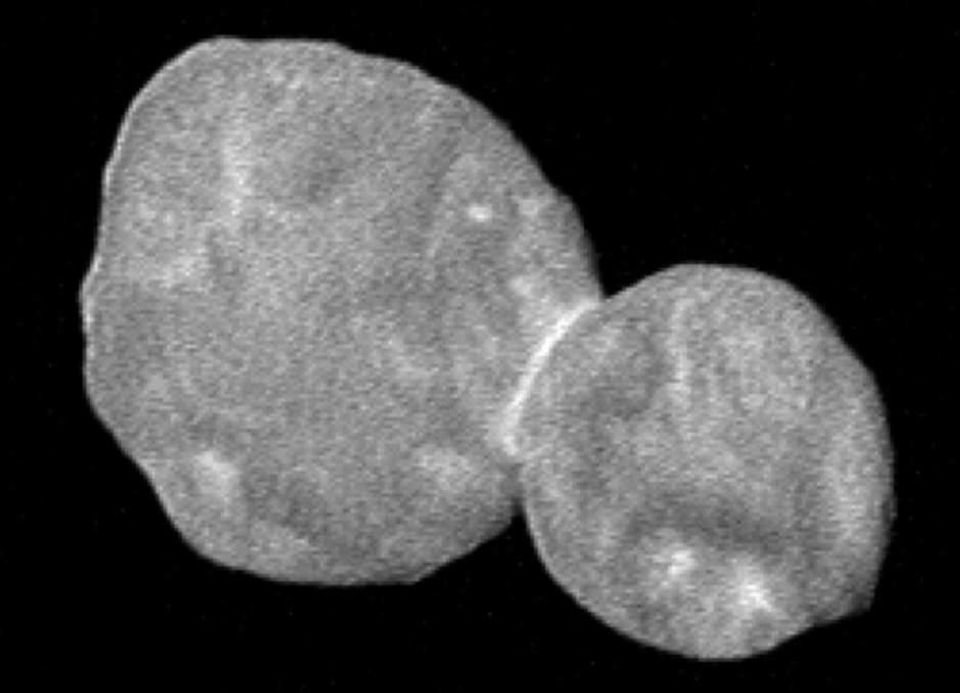 New Horizons
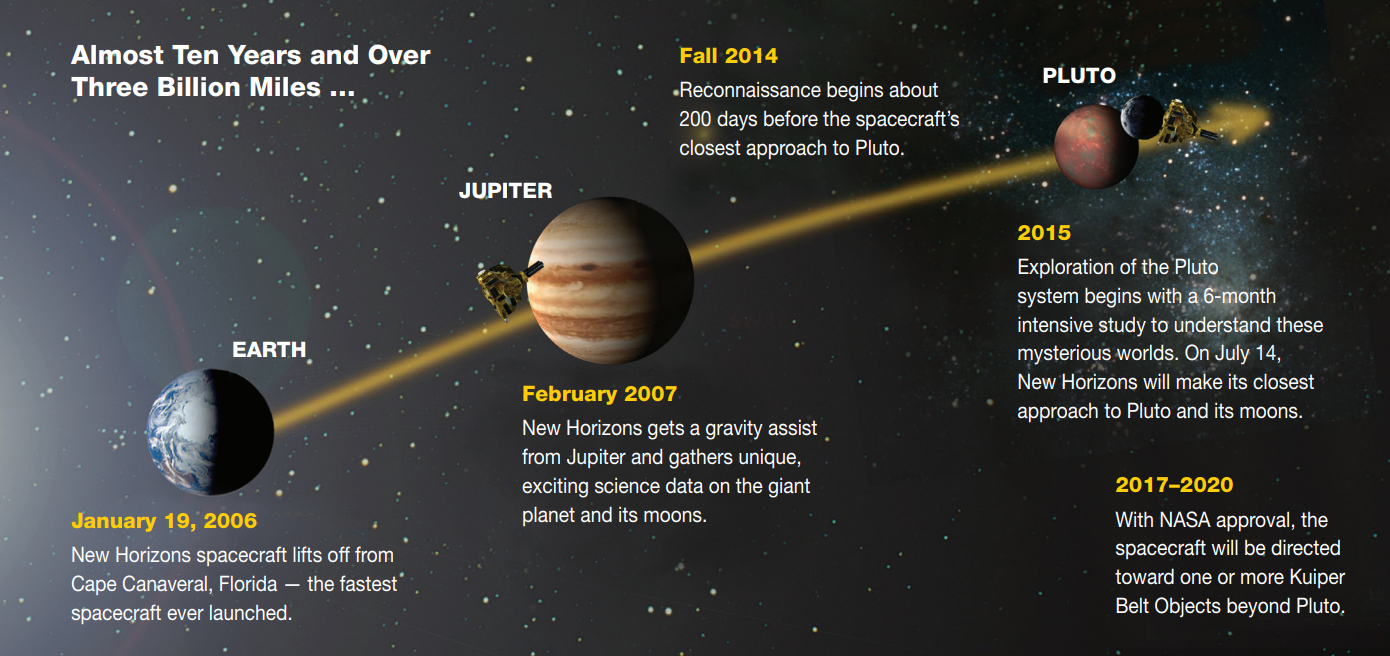 China’s Landing on the Far Side of the Moon
The Moon’s far side near its southern pole is a dead, dim place littered with pits and rocks
The Jade Rabbit 2 lunar rover—and a plethora of small craters
Chang’e 4 landed inside a crater—the Von Karman Crater within the South Pole-Aitken basin, one of the largest documented impact craters in the Solar System
The lander and rover are currently 20,000 feet (6,000 meters) below the Moon’s “sea” level
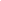 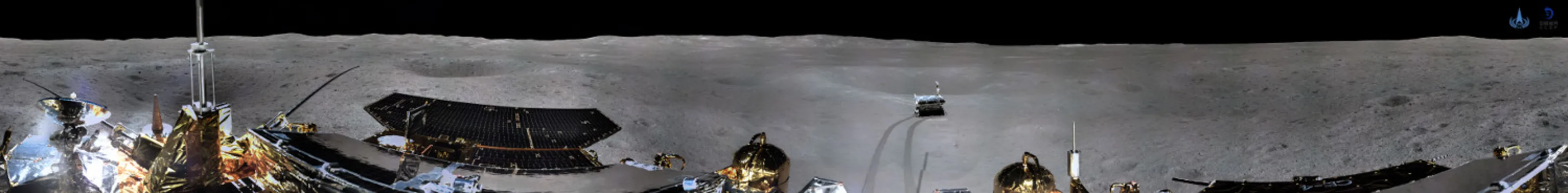 China’s Chang’e 4 Lander Far side of the moon
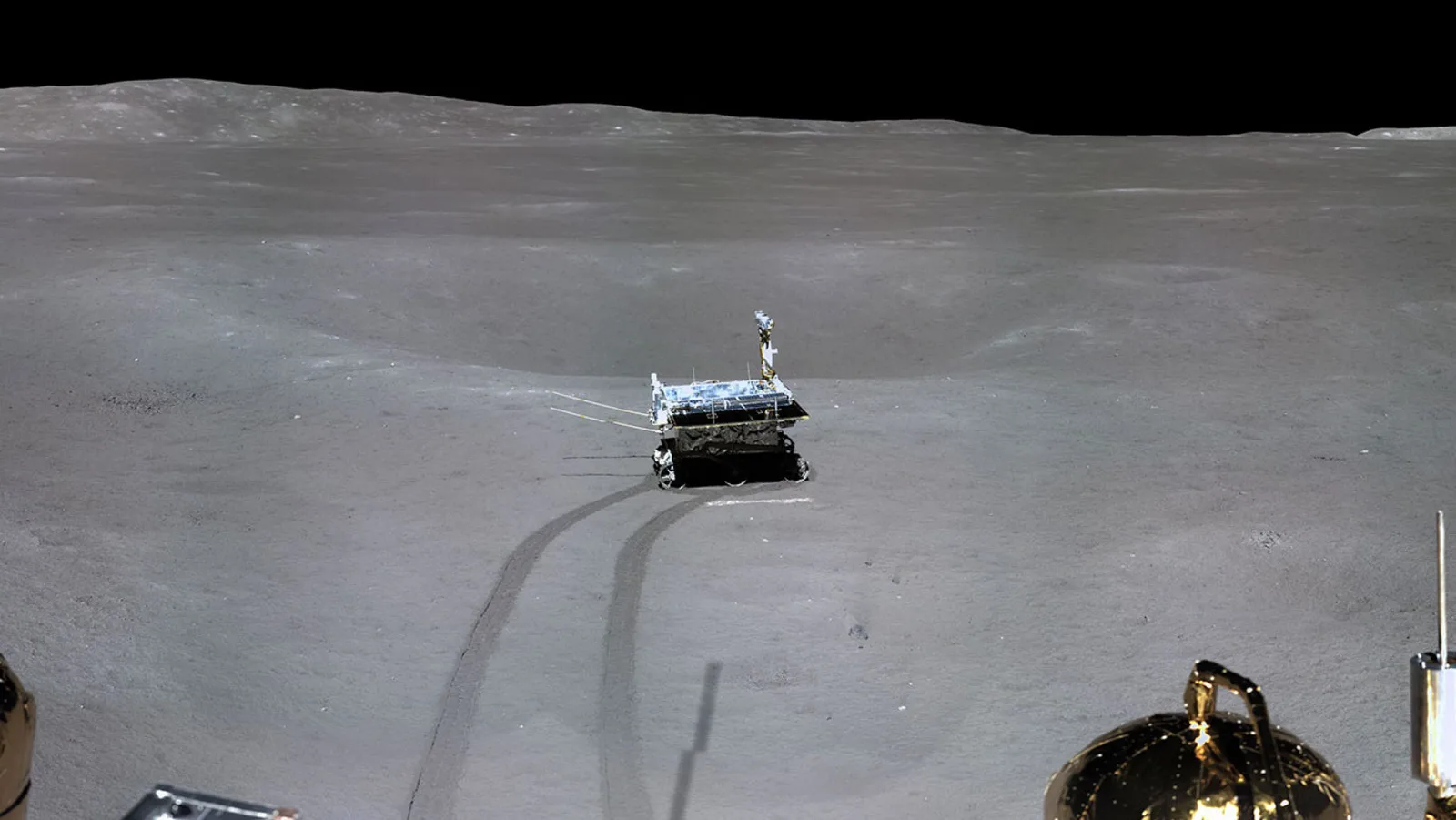 First Panorama of the Far Side of the Moon, Captured by China’s Chang’e 4 Lander
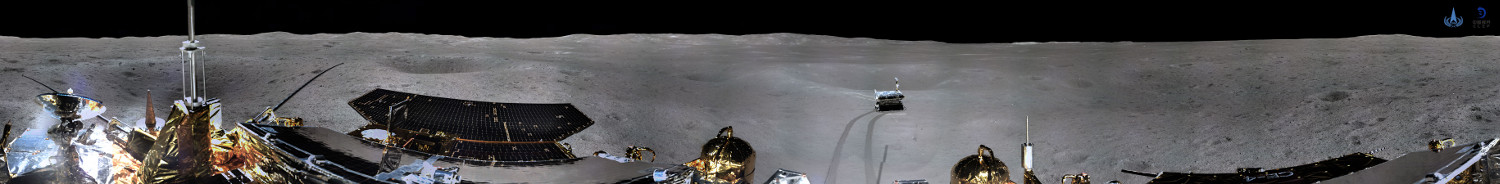 The Moon’s far side near its southern pole is a dead, dim place
 littered with pits and rocks, as the first panoramic image taken by
 China’s Change’ 4 lander confirms.
Photo pf Rover taken by the Lander
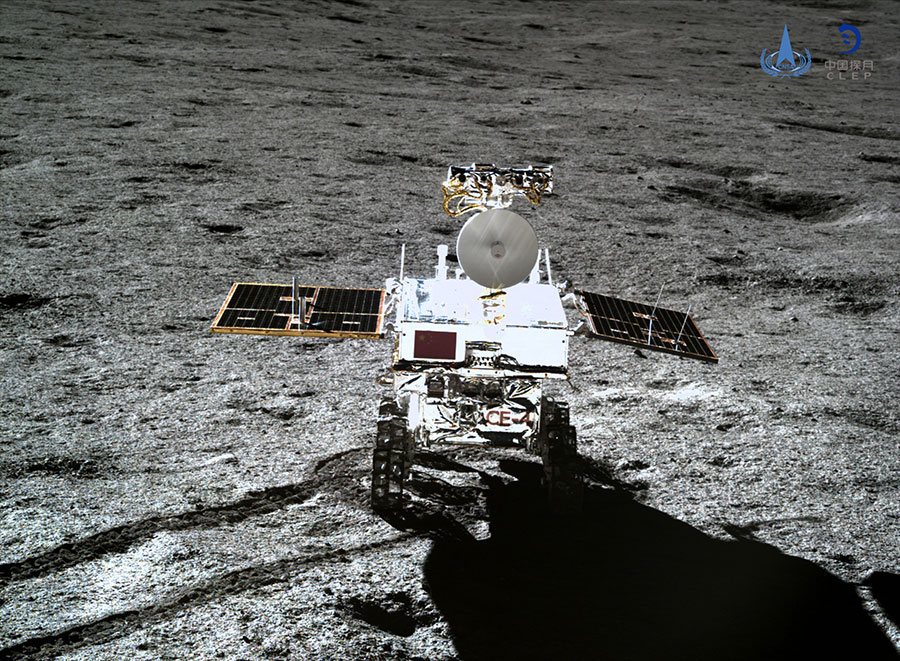 Chang’e 4 Mission
Researchers hope that low-frequency observations of the cosmos from the far side, where radio signals from Earth are blocked by the moon, will help scientists learn more about the early days of the solar system and even the birth of the universe's first stars
The far side has been observed many times from lunar orbits, but never explored on the surface
The pioneering landing highlights China's ambitions to rival the U.S., Russia and Europe in space
REMINDER: Apr 1, 2018 - China's first prototype space station, Tiangong-1, came crashing back to Earth last year on April 2nd
Japanese Hayabusa Probes – A pair landed (2 more to land)
Mission – Asteroid Sample-return
Land two probes on Asteroid RYUGU (Dragon Palace)
Drill a hole
Pick up sample
Do this several times
Bring samples back to earth
How big is it?
Radius 1,000’, Orbital period 474 days, 
rotation 7 hours

Where is Ryugu?
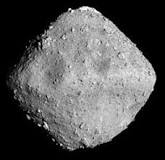 Tyugu Orbit – Mission continues to December 2019
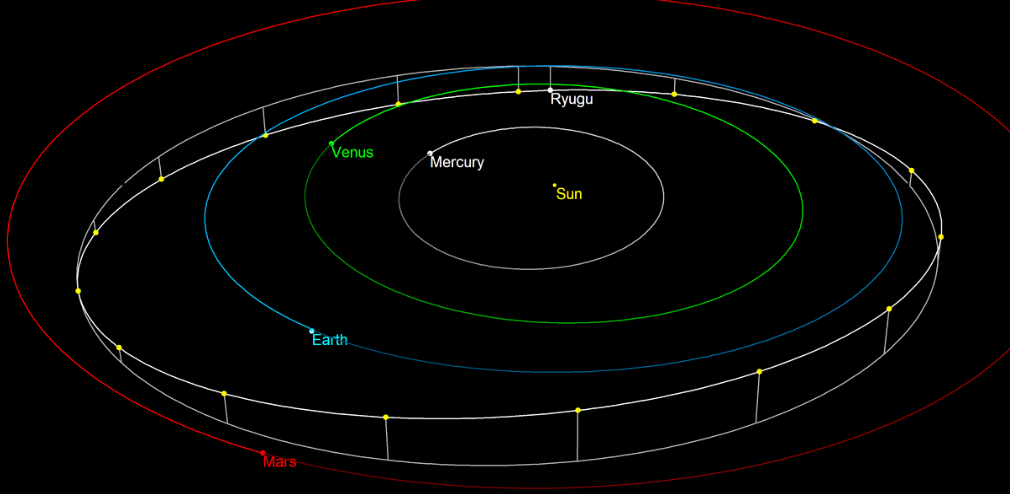 Hayabusa Mission
Hayabusa2 arrived at Ryugu on 27 June 2018
is expected to survey the asteroid for a year and a half during which time it will collect samples three times
The mission plan calls for it to depart in December 2019
Return the samples to Earth in December 2020
The spacecraft features four solar-electric ion thrusters for propulsion called μ10,[21] one of which is a backup. 
These engines use microwaves to convert xenon into plasma (ions), which is accelerated by applying a voltage from the solar panels and ejected out the back of the engine. 
The simultaneous operation of three engines generates thrusts of up to 28 mN.
Although this thrust is very small, the engines are also extremely efficient; the 66 kg of xenon[21] reaction mass can change the speed of the spacecraft by up to 2 km/s (4,500 mph)
Hayabusa Mission
In order to descend to the asteroid surface for sampling, the spacecraft will first release up to five target markers in the selected landing zones as artificial landmarks with highly reflective outer material that is recognized by a strobe light mounted on the spacecraft
Four rovers: Mobile Asteroid Surface Scout (MASCOT), Rover-1A, Rover-1B, Rover-2
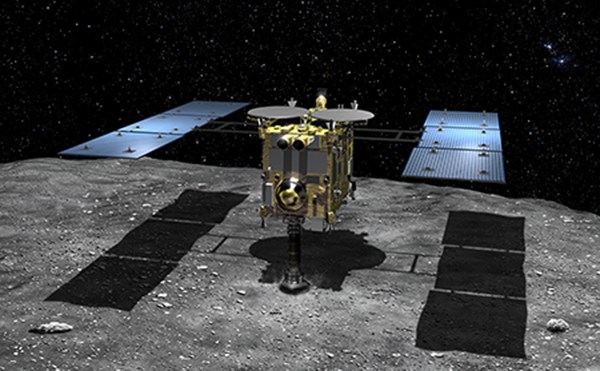 Landing on Ryugu
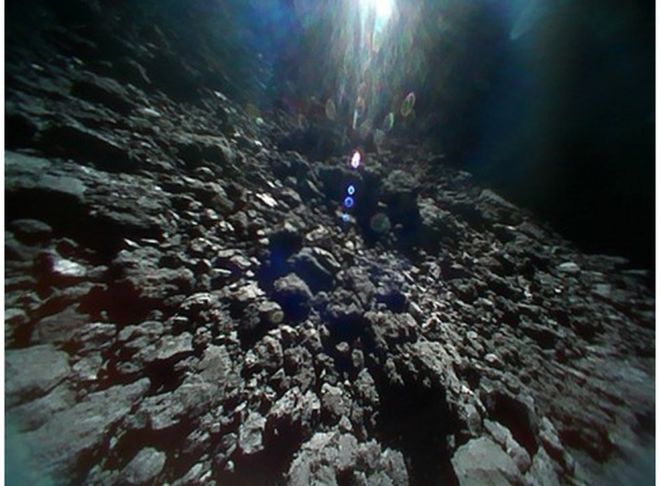 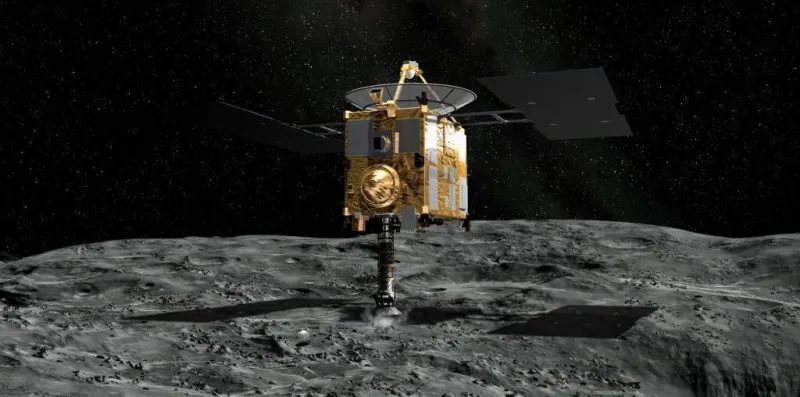 Updates on Ongoing Missions
Mars
InSight
Curiosity
Opportunity RIP
Jupiter - Juno
Voyagers ! & 2
Brought to you courtesy of NASA InSight
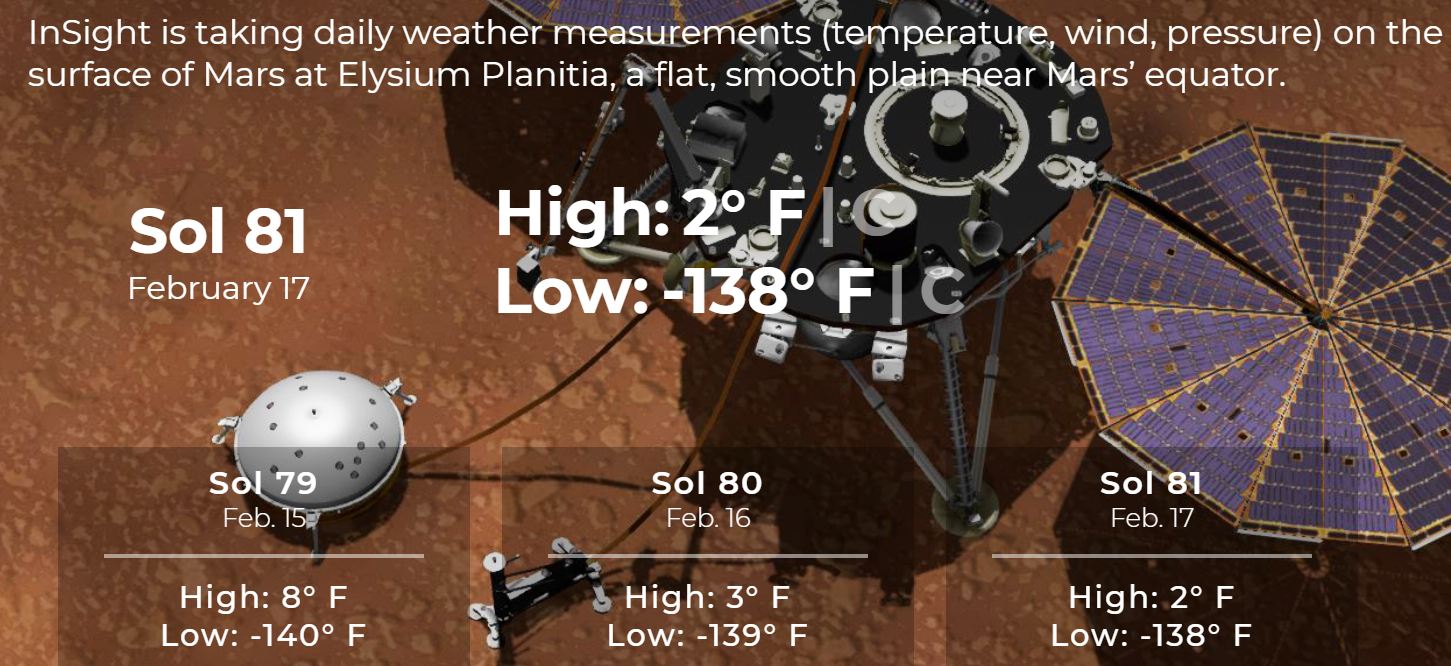 InSight Wind
https://www.youtube.com/watch?v=jAXdjnKUEDg
Future NASA Plans
https://www.nasa.gov/press-release/nasa-begins-america-s-new-moon-to-mars-exploration-approach-in-2018
8 minute video
https://www.youtube.com/watch?v=t9c7aheZxls  
17 Minutes TED Talk – Living on Mars
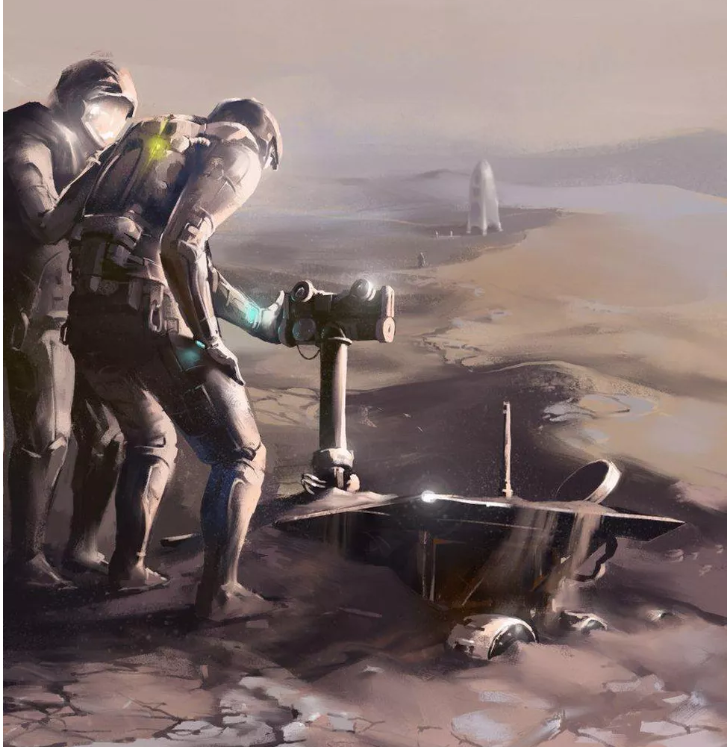 2039 or maybe 2027Astronauts visit Opportunity’s grave on Mars
Opportunity
https://www.youtube.com/watch?list=PLTiv_XWHnOZpzQKYC6nLf6M9AuBbng_O8&time_continue=3&v=1Ll-VHYxWXU
4 minutes
https://www.youtube.com/watch?v=JgMXPXdqJn8 
25 minute Overview of Mars
Juno Mission to Jupiter
NASA's Juno mission is exploring Jupiter from orbit, beaming back amazing photos, atmospheric data and other observations
The Juno probe launched Aug. 5, 2011 and arrived in orbit around Jupiter on July 4, 2016. 
It is the farthest space probe ever to be powered by solar arrays. 
The $1.1 billion mission is expected to run through July 2021
NASA's Juno spacecraft captured this image of two staggering storms on Jupiter on Dec. 21, 2018.
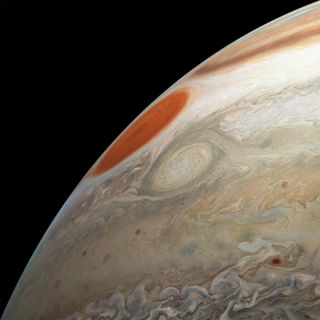 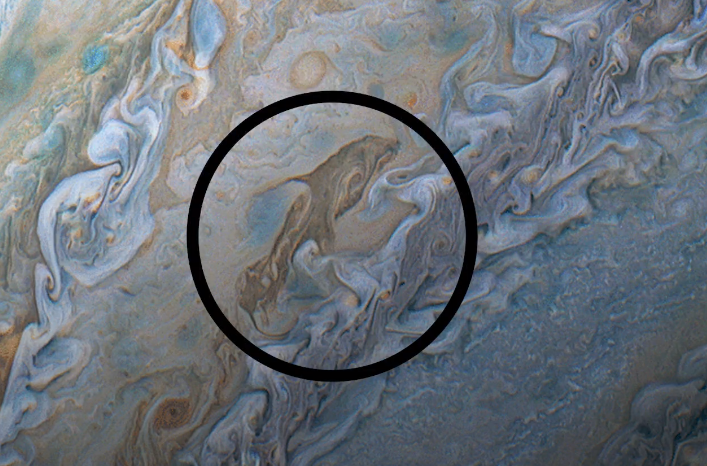 Latest photo fromNASA’sJunoSpacecraft
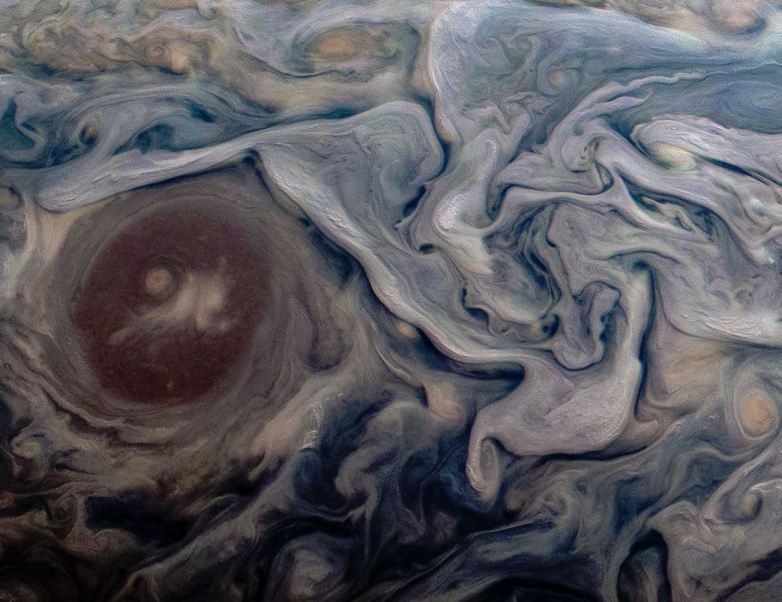 Astrophysics
Collisions
Chirps
Our own Black Hole – Sagittarius-A 
Traversing Black Holes
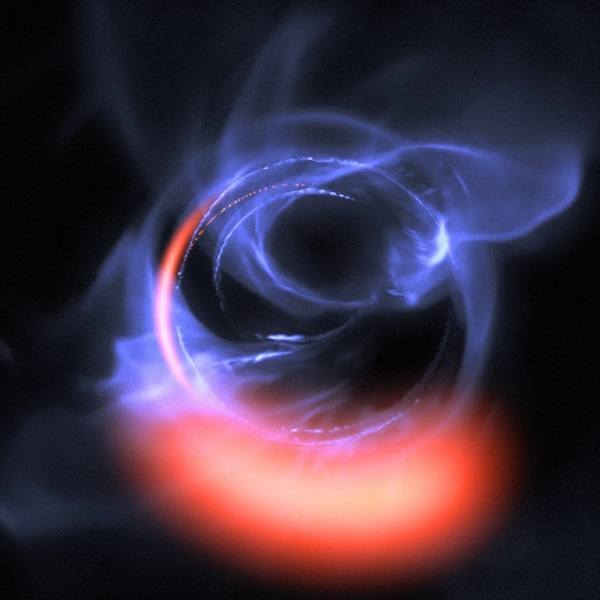 Scientists finally confirm the Milky Way has a supermassive black hole39.4KScientists finally confirm the Milky Way has a supermassive black hole
Sagittarius A*
Scientists have finally confirmed that the massive object at the heart of our galaxy is, in fact, a supermassive black hole.
Researchers used the European sensitive GRAVITY instrument on the Very Large Telescope (VLT) to observe infrared radiation flares coming from the accretion disc around Sagittarius A*
To measure the effects of gravity near to a black hole, scientists needed to observe an object actually traveling close to it.
They found their mark in a small star called S2 whose orbit takes it deep within Sagittarius A*’s gravity well every 16 years
As they watched, they saw three bright flares traveling around the black hole’s event horizon at about 30 percent of the speed of light — around 216 million miles per hour.
This is the first time ever that scientists have observed material orbiting this close to a black hole’s physical point of no return.
Will Andromeda collide with the Milky Way
https://www.youtube.com/watch?v=_P1xKh_kZFU&vl=en
12 minutes
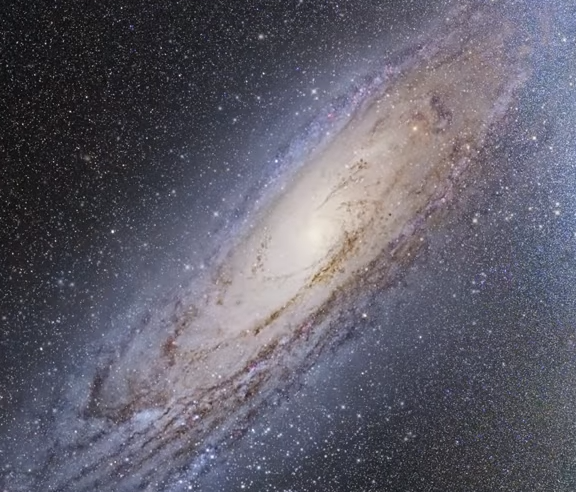 Advertisement for 
March 20th  Talk/Video on MILKY WAY
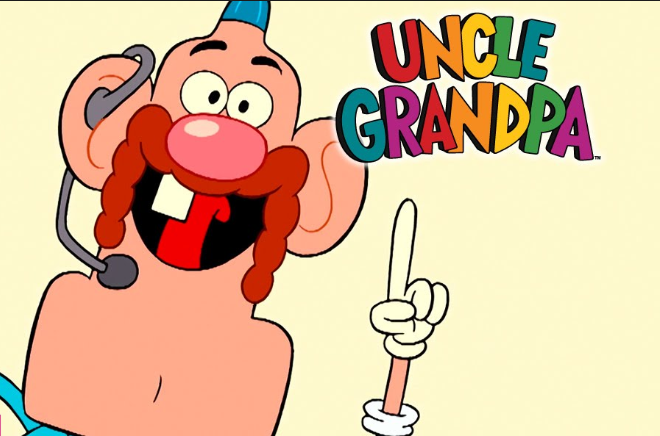 Another Possible Collision?
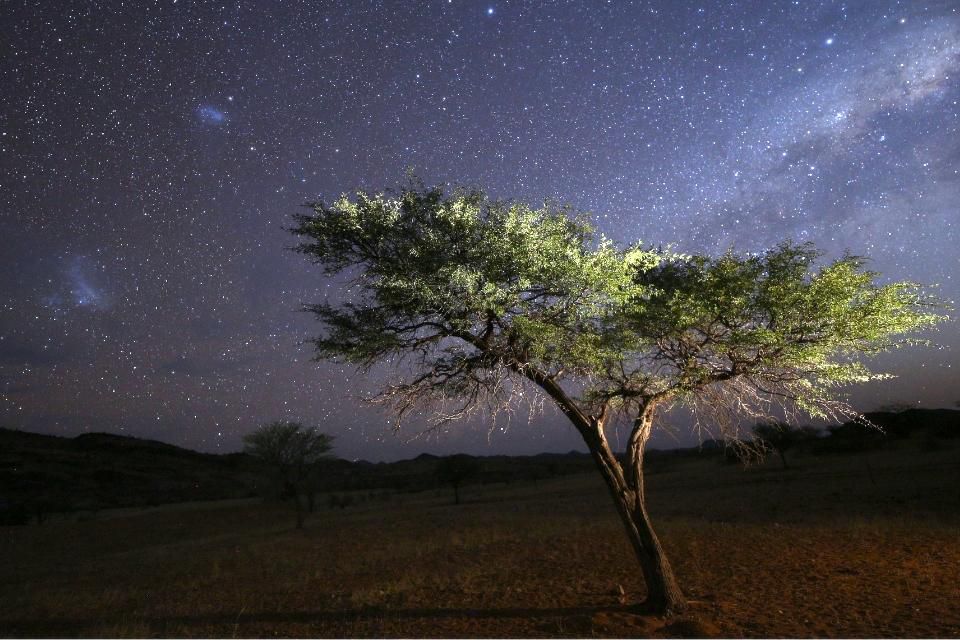 Large Magellanic Cloud Galaxy Will Slam Into Milky Way, Wake Up Black Hole And Could Send Solar System 'Flying Into Space
The Small and Large Magellanic Clouds are visible
 on the right of this photo from Namibia, Southern Africa
Astrophysics
Size of Observable Universe
Dark Matter
Dark Energy
Theory of Everything